Interplay between core and corona from small to large systems
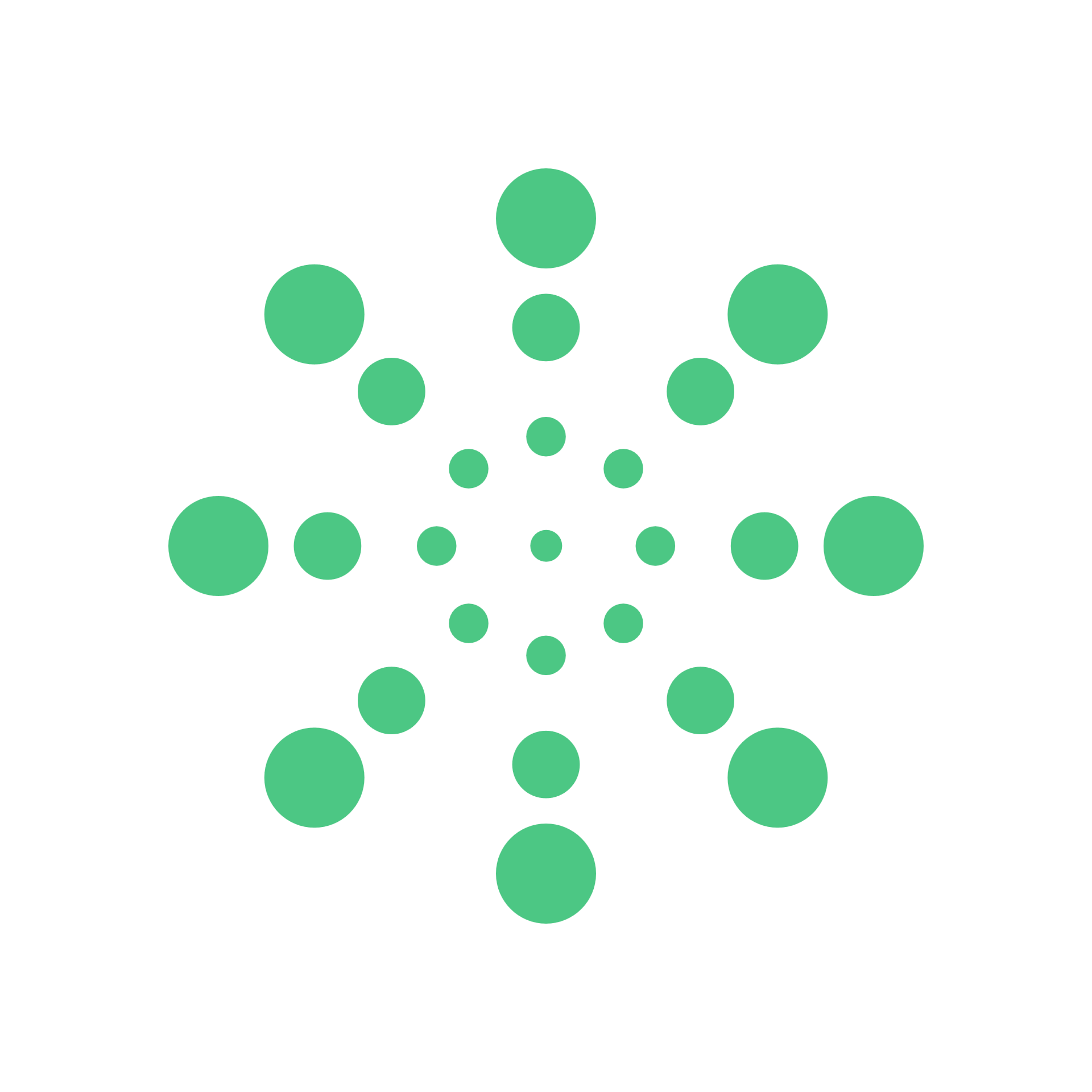 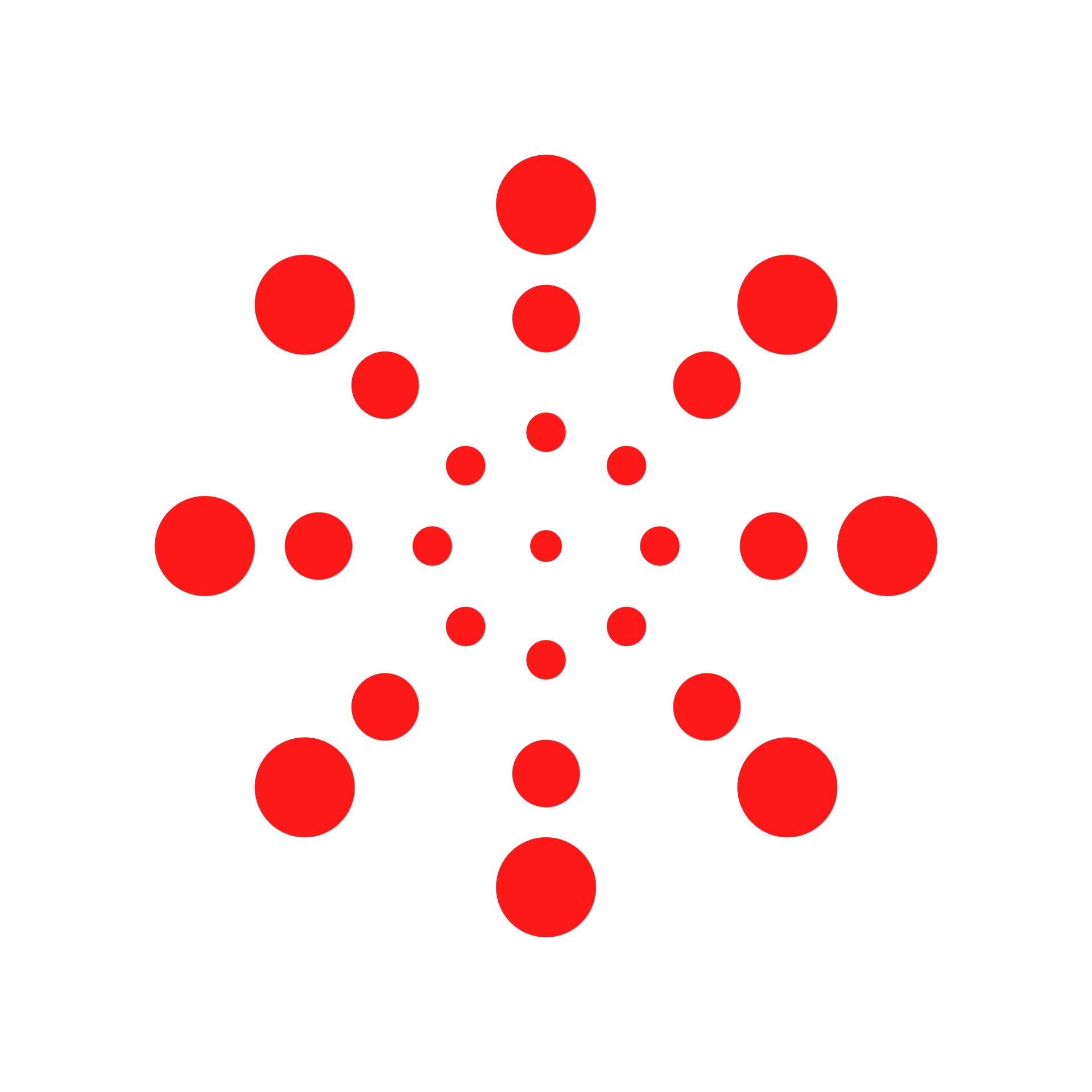 Y. Kanakubo et al., Phys. Rev. C 105 (2022) 2, 024905
Y. Kanakubo, 2208.07029 [nucl-th]
Yuuka Kanakubo
University of Jyväskylä
Sophia University
SOPHIA
HADRON
PHYSICS
GROUP
Collaborators: Yasuki TachibanaA, Tetsufumi Hirano
Sophia University, Akita International UniversityA
Quark gluon plasma (QGP)
A state of quarks and gluons under thermal & chemical equilibrium
Gluon
Quark
- Early universe
QGP
Hadron
Goal: Revealing the properties of the primordial matter
Only way to create QGP on the earth…
High energy heavy-ion collisions
2022/09/14,   Yuuka Kanakubo, Sophia Univ.
Lund University, Sweden
2
High-energy heavy-ion collisions
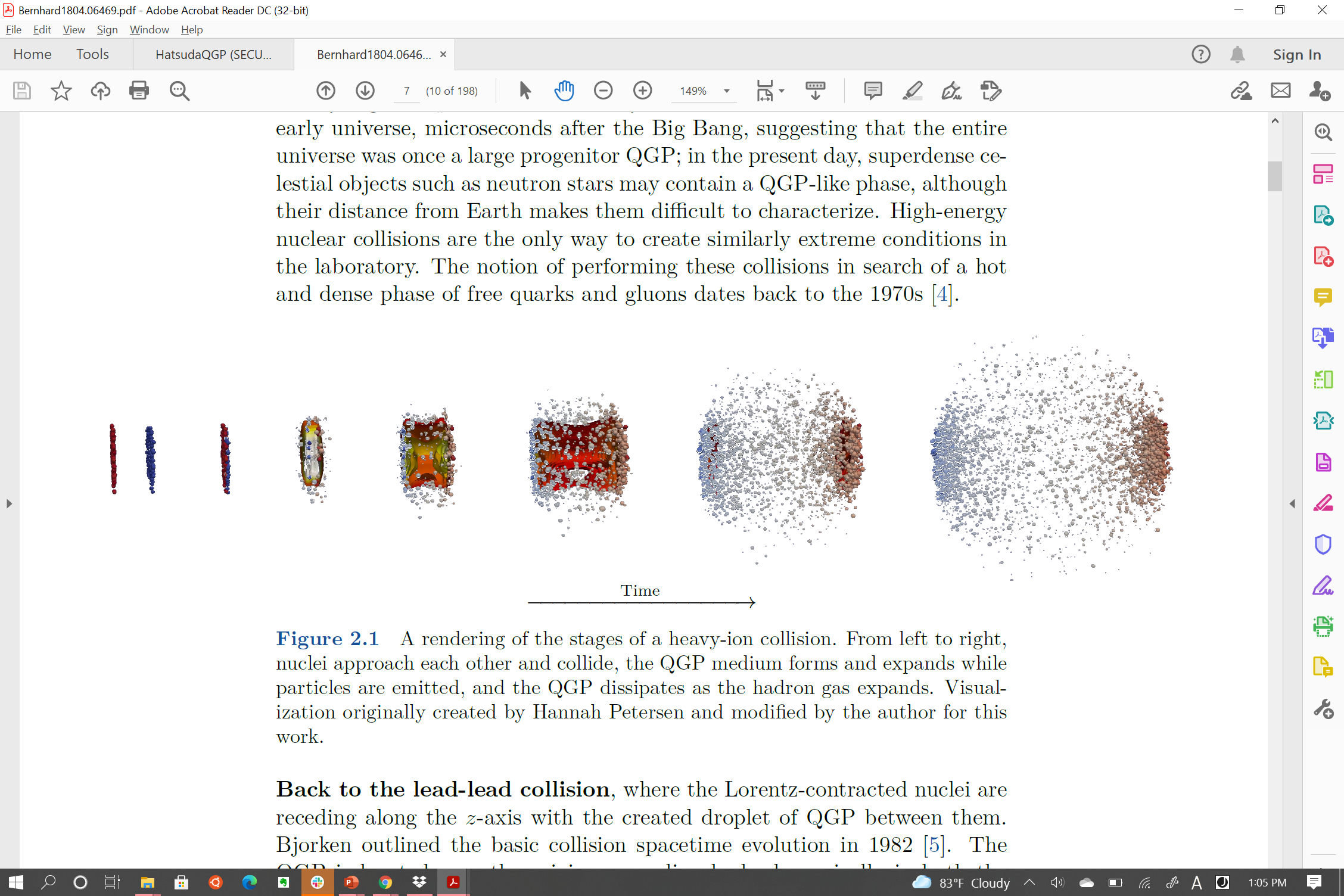 Hadrons
QGP
arXiv:1804.06469
How can we access the properties of QGP from HIC experimental data?
Dynamics of locally equilibrated matter
Relativistic hydrodynamics
Press release on 2005/04/18
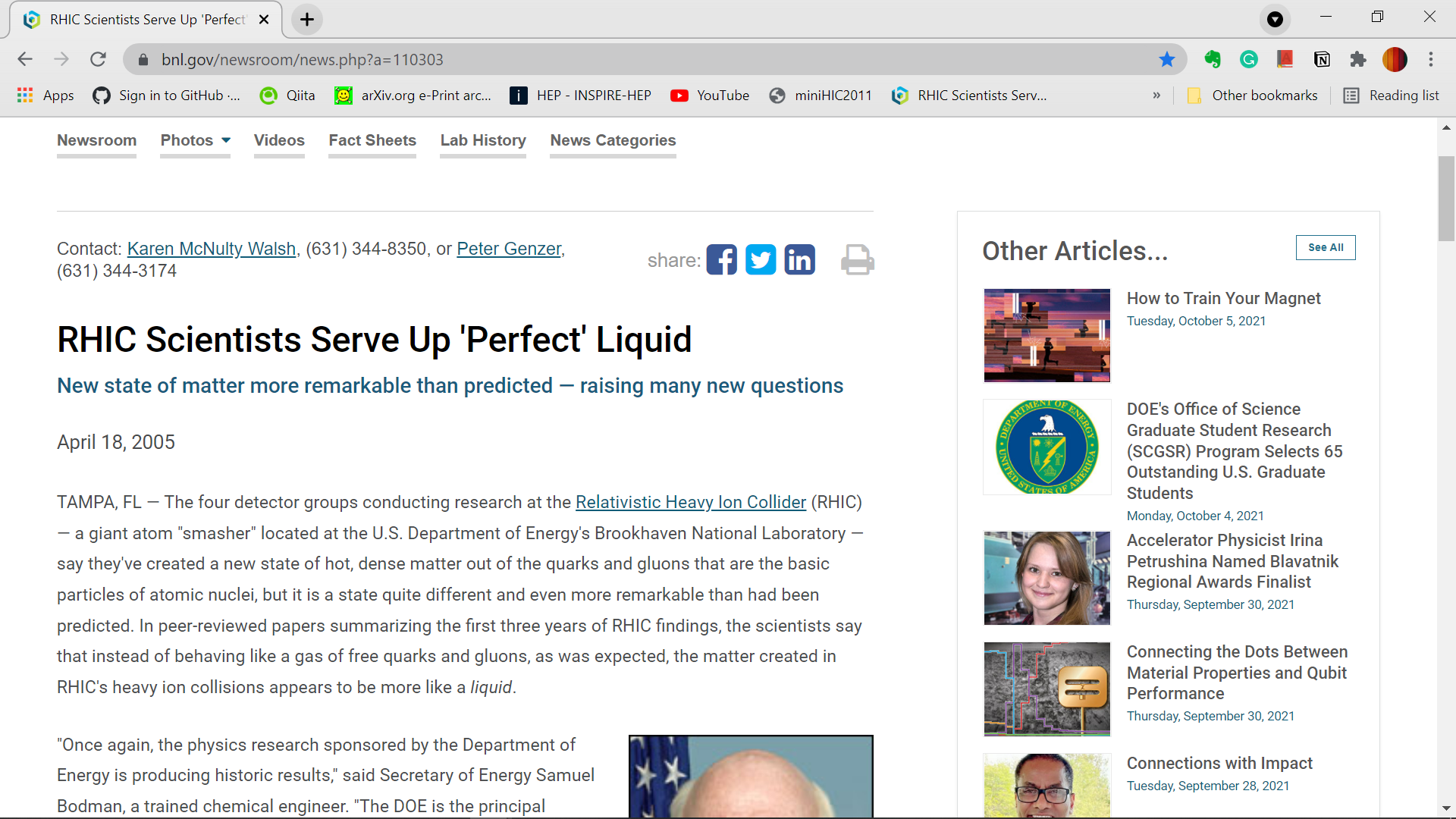 https://www.bnl.gov/newsroom/news.php?a=110303
2022/09/14,   Yuuka Kanakubo, Sophia Univ.
Lund University, Sweden
3
Relativistic hydrodynamics in one slide
Energy-momentum conservation
Lattice EoS (high T)
Hadronic resonance gas EoS (low T)
Equation of state (EoS)
Many-body system of quarks and gluons
Dynamics of locally-equilibrated patches
 Local equilibration
2022/09/14,   Yuuka Kanakubo, Sophia Univ.
Lund University, Sweden
4
Hydro-based multi-stage dynamical model
QGP is a transient state in HIC!
Different stage needs different picture
Detector
Hadronic transport
Hadron gas
Fluids  particles
Relativistic hydrodynamics
QGP
Collision
Initial condition
Standard model in HIC
Space-time evolution of HIC
2022/09/14,   Yuuka Kanakubo, Sophia Univ.
Lund University, Sweden
5
QGP signals in high-multiplicity small systems
pp collisions as a reference for HIC with QGP formation…
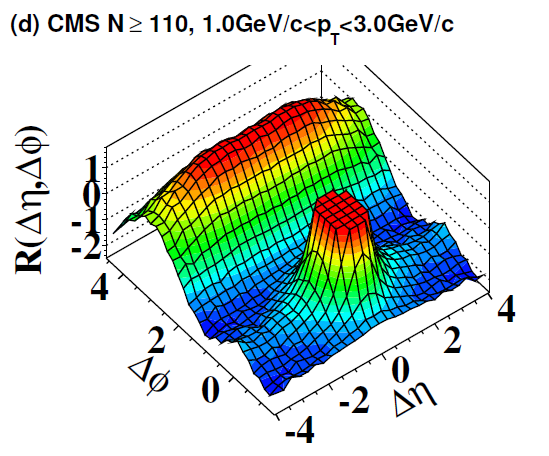 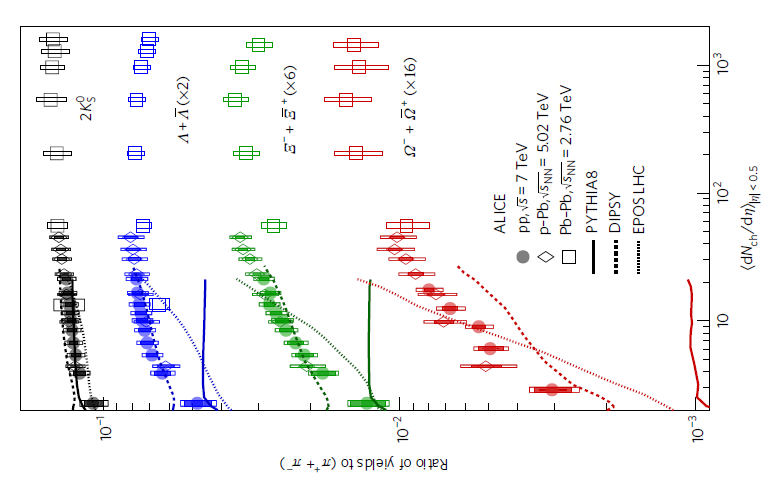 Strangeness enhancement
Paradigm shift (2010-)
Experimental data in high-multi. pp
Long range correlation
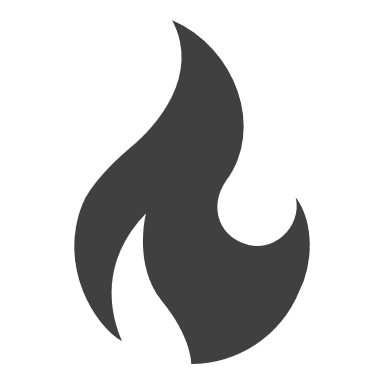 Thermal strange hadron productions
JHEP 09 091 (2010)
Nature Phys. 13 535-539 (2017)
Hydro-like collectivity
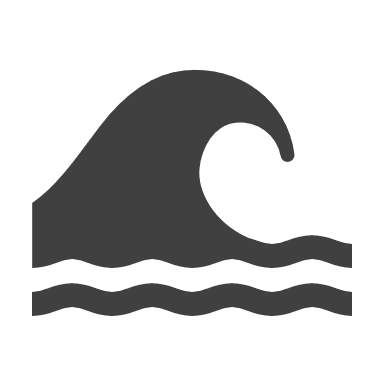 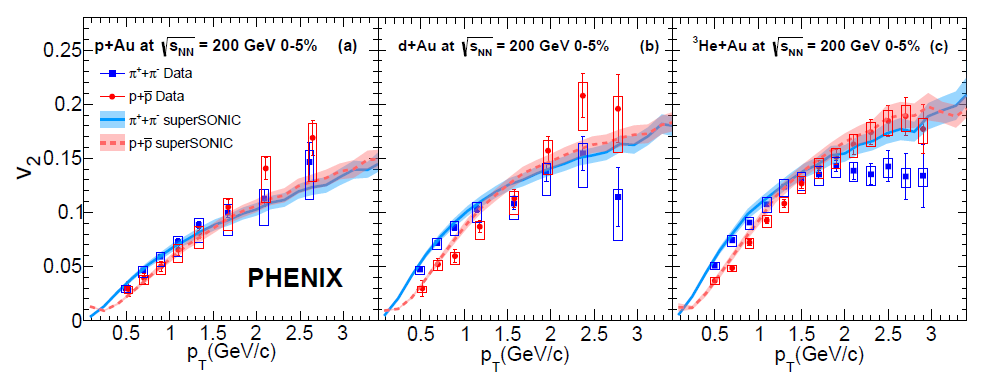 QGP signals observed in HIC
Comprehensive picture from pp to AA?
Flow harmonics
Phys. Rev. C 97, 064904 (2018)
2022/09/14,   Yuuka Kanakubo, Sophia Univ.
Lund University, Sweden
6
Comprehensive picture from pp to AA
AA
pp
Y. Kanakubo et al., PTEP 2018 12, 121D01 (2018);
Y. Kanakubo et al., Phys. Rev. C 101 2, 024912 (2020);
Y. Kanakubo et al., Phys. Rev. C 105 (2022) 2, 024905
Dynamical Core-Corona Initialization framework (DCCI)
Core: fluids (equilibrated matter)
Corona: non-equilibrated partons
Core-corona: K. Werner, Phys.Rev.Lett. 98 (2007) 152301
2022/09/14,   Yuuka Kanakubo, Sophia Univ.
Lund University, Sweden
7
Dynamical Core-Corona Initialization model
2
Y. Kanakubo et al., arXiv:2108.07943
Model flowchart of DCCI2
Y. Kanakubo et al., Phys. Rev. C 105 (2022) 2, 024905
Initial partons:
PYTHIA8/PYTHIA8 Angantyr
T. Sjöstrand et al., Comput. Phys. Commun. 191, 159 (2015)
C. Bierlich et al., JHEP 1610 139 (2016)
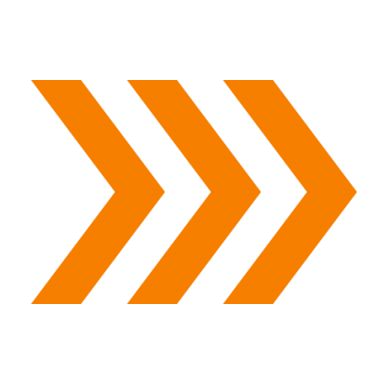 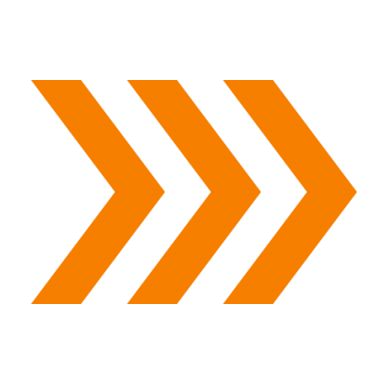 Dynamical initialization of QGP fluids based on core-corona
Equilibrated matter (core)
     (3+1)-D hydro with source terms
Non-equilibrated partons (corona)
PYTHIA8 (string fragmentation)
Y. Tachibana et al., Phys. Rev. C 90, 021902 (2014)
iS3D (thermal hadron sampling)
M. McNelis et al., Comput. Phys.Commun.258, 107604 (2021)
Hadronic afterburner: JAM
Y. Nara et al.,Phys. Rev. C61, 024901 (2000)
2022/09/14,   Yuuka Kanakubo, Sophia Univ.
Lund University, Sweden
9
Dynamical initialization framework
Continuum eq. for fluids + partons
Two-component picture
 fluids and partons
Hydrodynamic eq. with source term
fluids
partons
Total system
“Sources of fluids”
 = “Four-momentum deposition from partons”
2022/09/14,   Yuuka Kanakubo, Sophia Univ.
Lund University, Sweden
10
Dynamical core-corona picture
Multiple scatterings among partons  partial equilibration
Energy-momentum deposition 
 # of scatterings with partons (non-equilibrated and equilibrated)
Core (fluids)
Corona (non-equilibrated partons)
2022/09/14,   Yuuka Kanakubo, Sophia Univ.
Lund University, Sweden
11
Dynamical core-corona initialization
PbPb 2.76 TeV
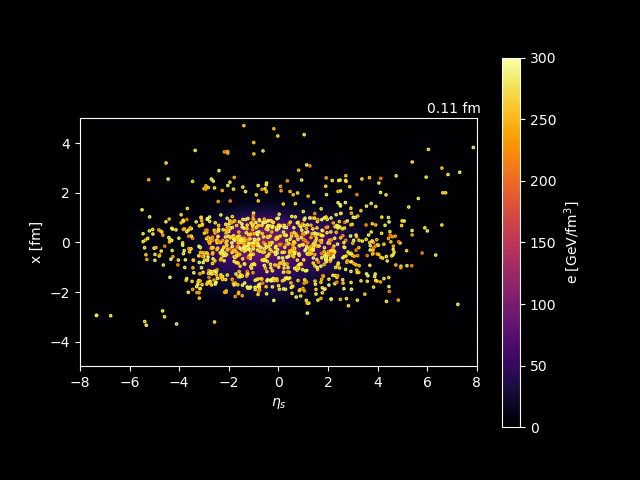 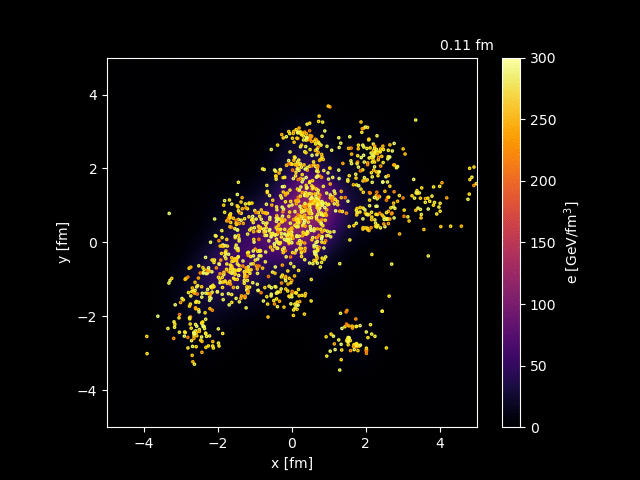 Lund University, Sweden
12
Dynamical core-corona initialization
pp 7 TeV
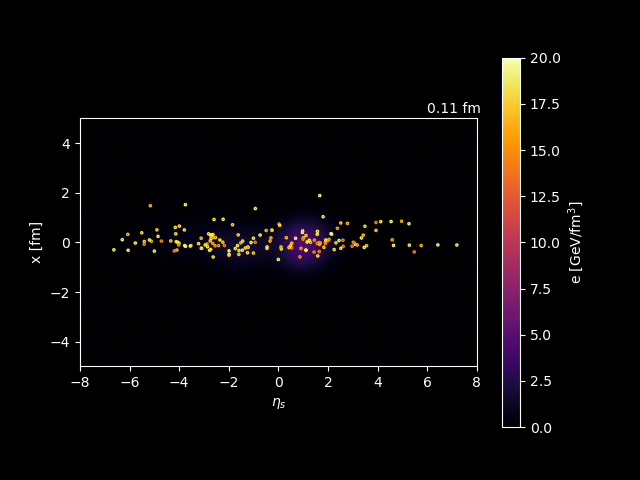 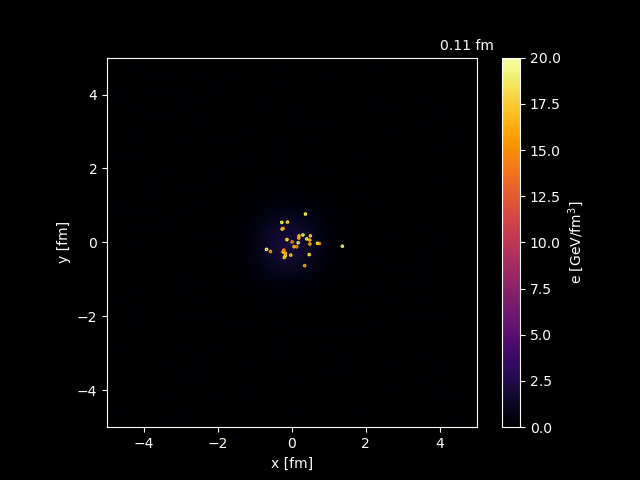 Lund University, Sweden
13
Energy budget in dynamical core-corona initialization
Dynamical energy conversion from initial partons (corona) to fluids (core)
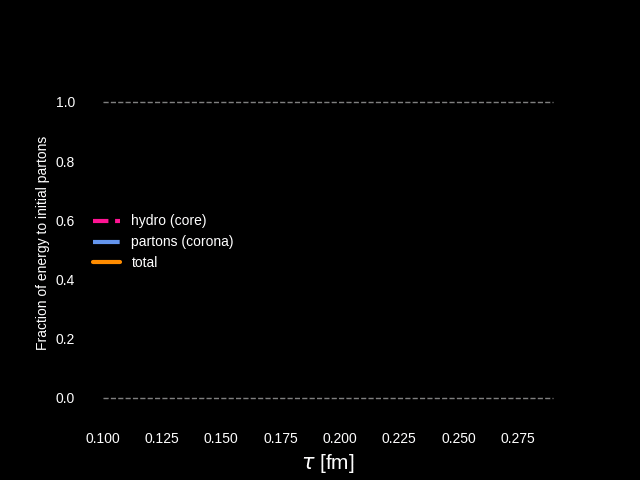 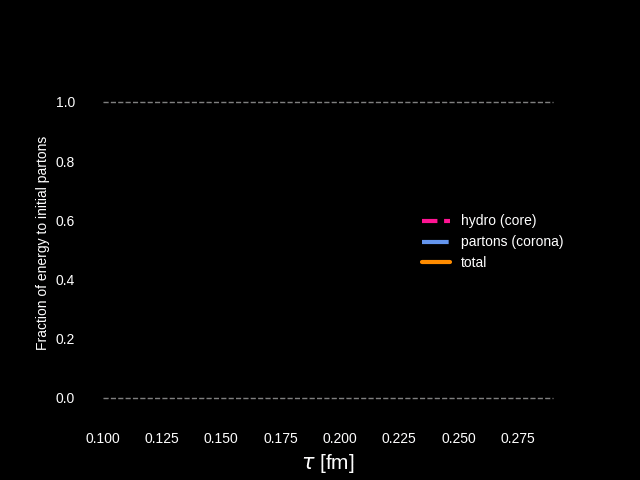 pp
PbPb
Characteristic of DCCI2?
Dynamical realization of core-corona picture
14
Corona components from string modification
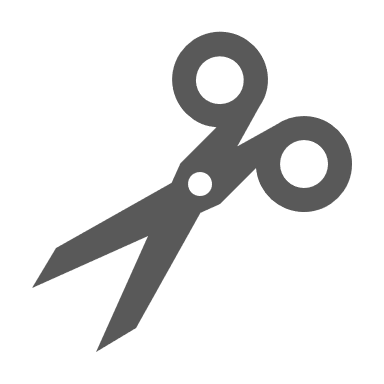 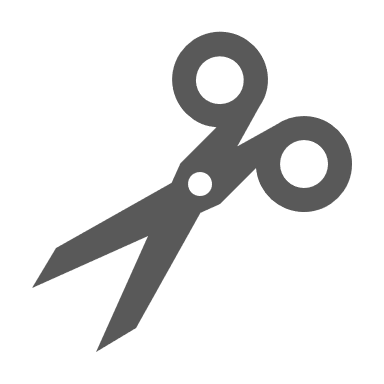 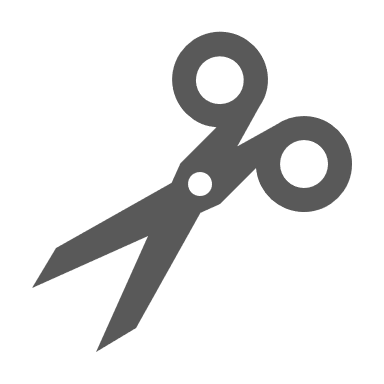 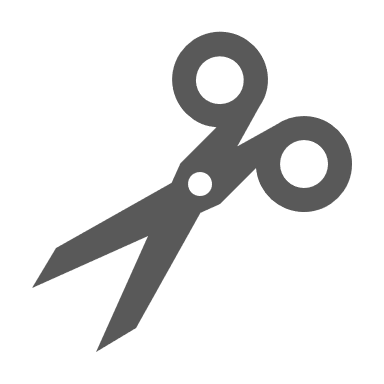 Parton-pairing
String cutting
String modification caused by ..
・Spatial overlap of strings and medium
・Completely fluidized partons
2022/09/14,   Yuuka Kanakubo, Sophia Univ.
Lund University, Sweden
15
Corona components from string modification (cont’d)
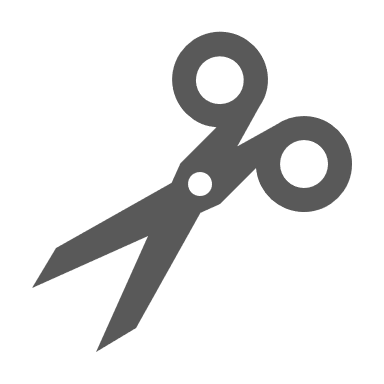 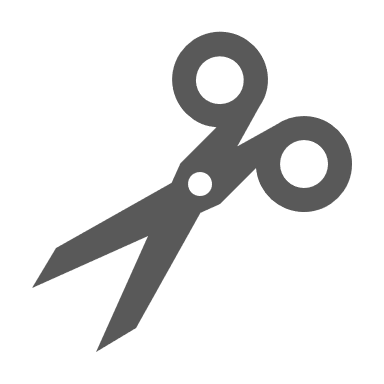 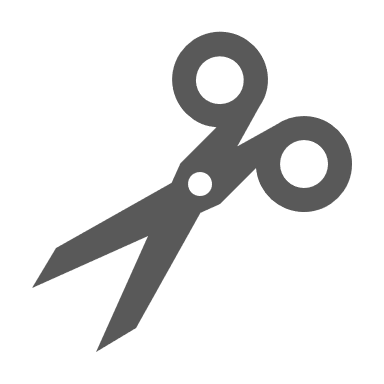 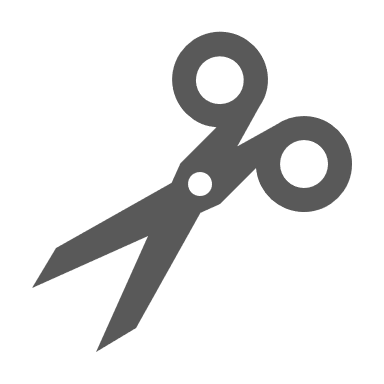 Parton-pairing
String cutting
4.  Surviving partons traverse medium
5.  Make a pair for a parton coming out from medium
Non-thermal & thermal
 Contributes as corona components
2022/09/14,   Yuuka Kanakubo, Sophia Univ.
Lund University, Sweden
16
Model flowchart of DCCI2
Y. Kanakubo et al., Phys. Rev. C 105 (2022) 2, 024905
Initial partons:
PYTHIA8/PYTHIA8 Angantyr
T. Sjöstrand et al., Comput. Phys. Commun. 191, 159 (2015)
C. Bierlich et al., JHEP 1610 139 (2016)
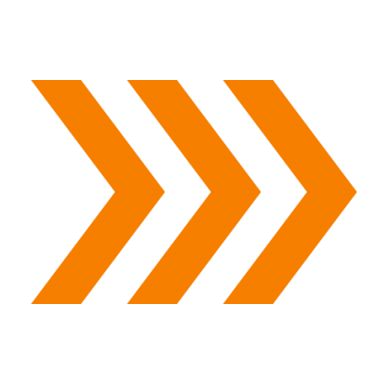 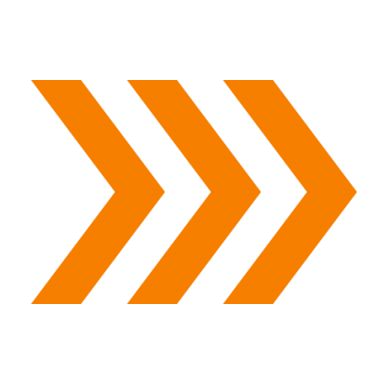 Dynamical initialization of QGP fluids based on core-corona
Equilibrated matter (core)
     (3+1)-D hydro with source terms
Non-equilibrated partons (corona)
PYTHIA8 (string fragmentation)
Y. Tachibana et al., Phys. Rev. C 90, 021902 (2014)
iS3D (thermal hadron sampling)
M. McNelis et al., Comput. Phys.Commun.258, 107604 (2021)
Hadronic afterburner: JAM
Y. Nara et al.,Phys. Rev. C61, 024901 (2000)
2022/09/14,   Yuuka Kanakubo, Sophia Univ.
Lund University, Sweden
17
DCCI2: combination of hydro and PYTHIA
DCCI2
Hydro (and hadronic) afterburner on PYTHIA
From HIC community’s point of view
From high-energy physics community’s point of view
Corona (non-equilibrium) correction on hydro
2022/09/14,   Yuuka Kanakubo, Sophia Univ.
Lund University, Sweden
18
Parameter fixing in DCCI2
Fixing parameters to control fraction of core/corona
Core
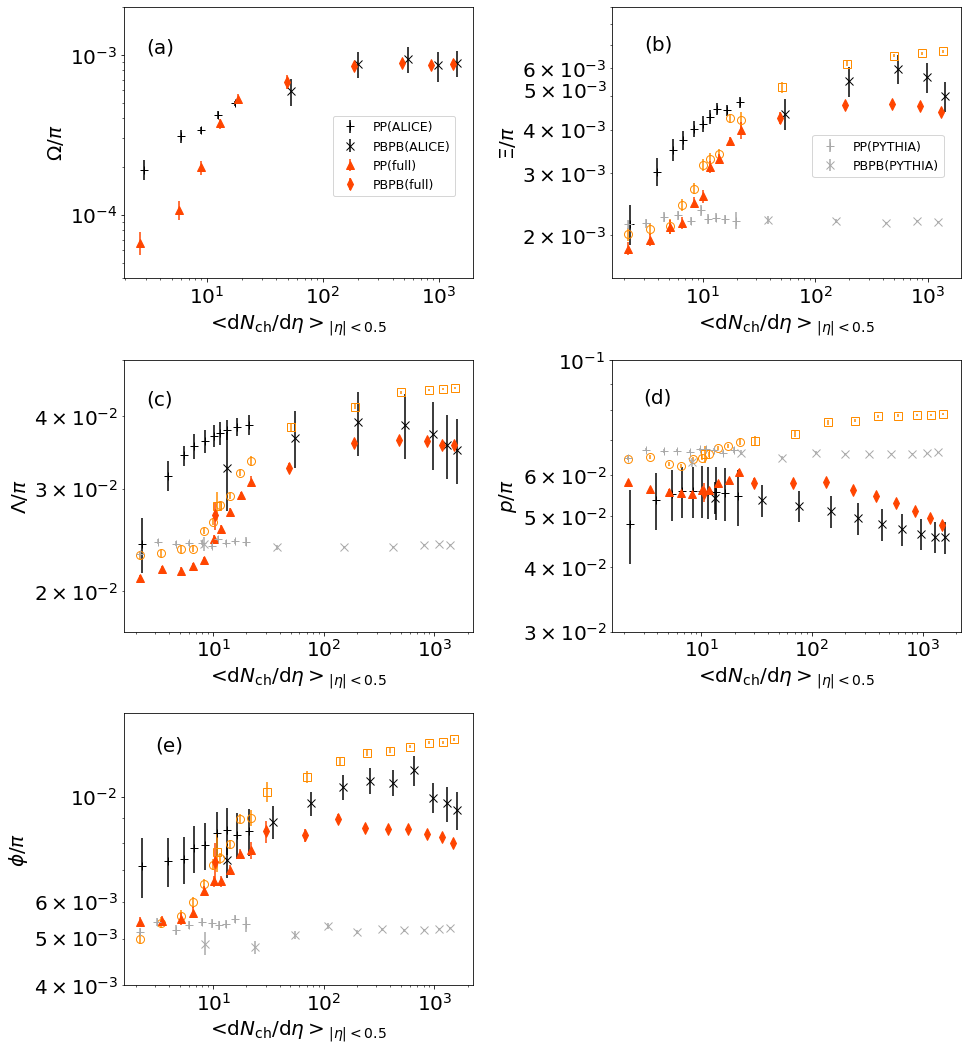 B. Abelev  et al. (ALICE Collaboration), Phys. Lett. B 728, 216-227 (2014); erratum 734, 409-410 (2014)
J. Adam et al., (ALICE Collaboration), Nature Phys. 13 535-539 (2017)
Starting point
Corona
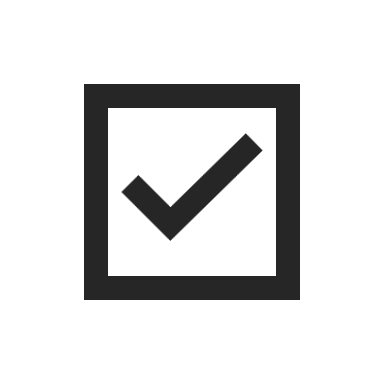 Describe composition of matter
2022/09/14,   Yuuka Kanakubo, Sophia Univ.
Lund University, Sweden
20
Parameter set for PYTHIA part: almost Monash Tune
How far can we go as a naive combination of hydro and PYTHIA
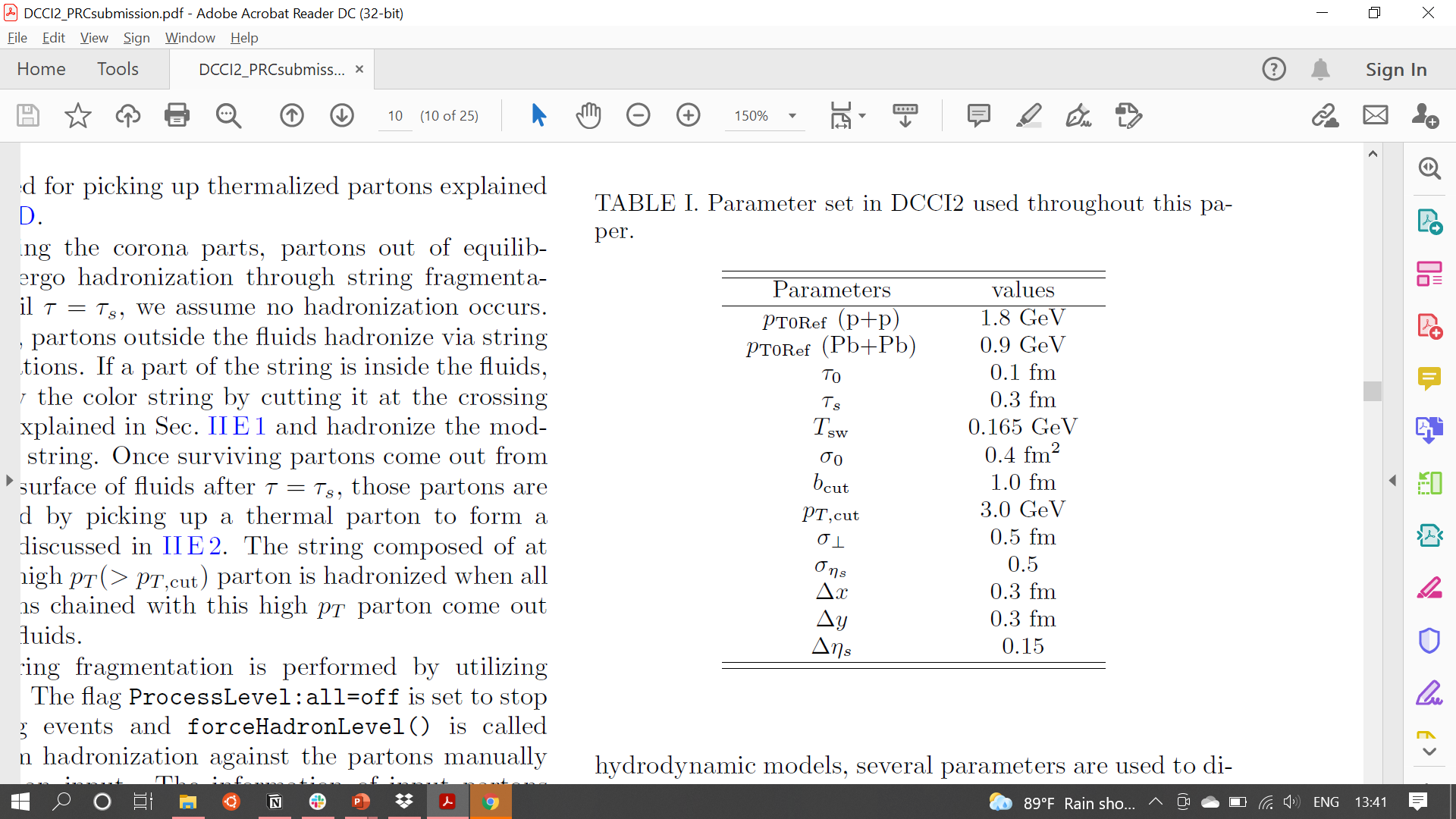 PYTHIA
…with simple starting point
Hydro with dynamical core-corona
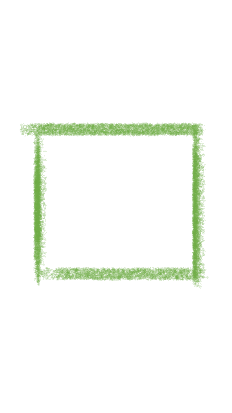 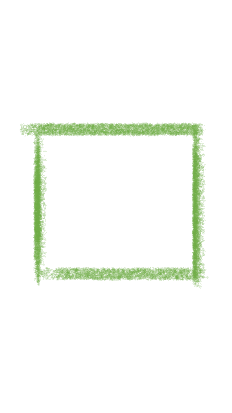 2022/09/14,   Yuuka Kanakubo, Sophia Univ.
Lund University, Sweden
21
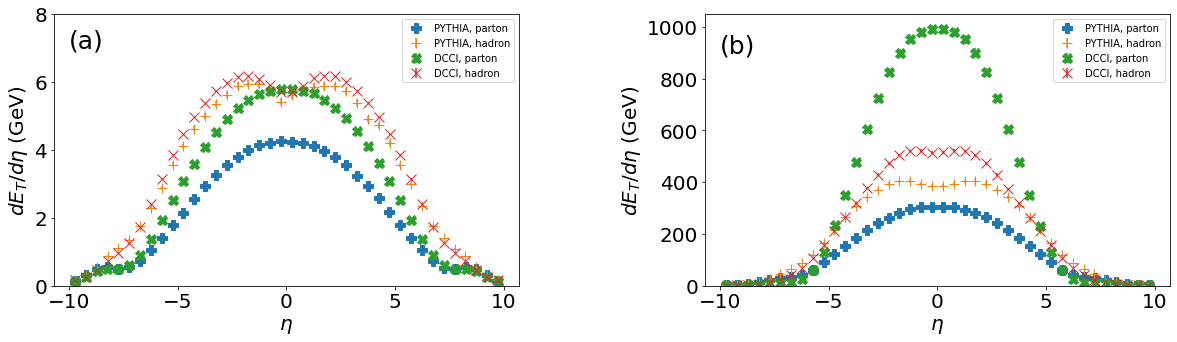 PbPb (MB)
Different dynamics in later stage 
 Require different initial energy profile
2022/09/14,   Yuuka Kanakubo, Sophia Univ.
Lund University, Sweden
22
Results
Fraction of core and corona in pp and PbPb
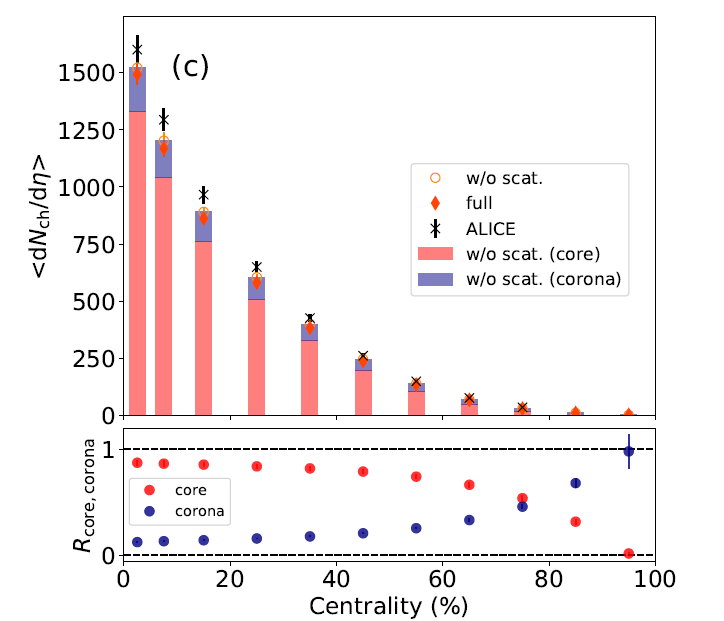 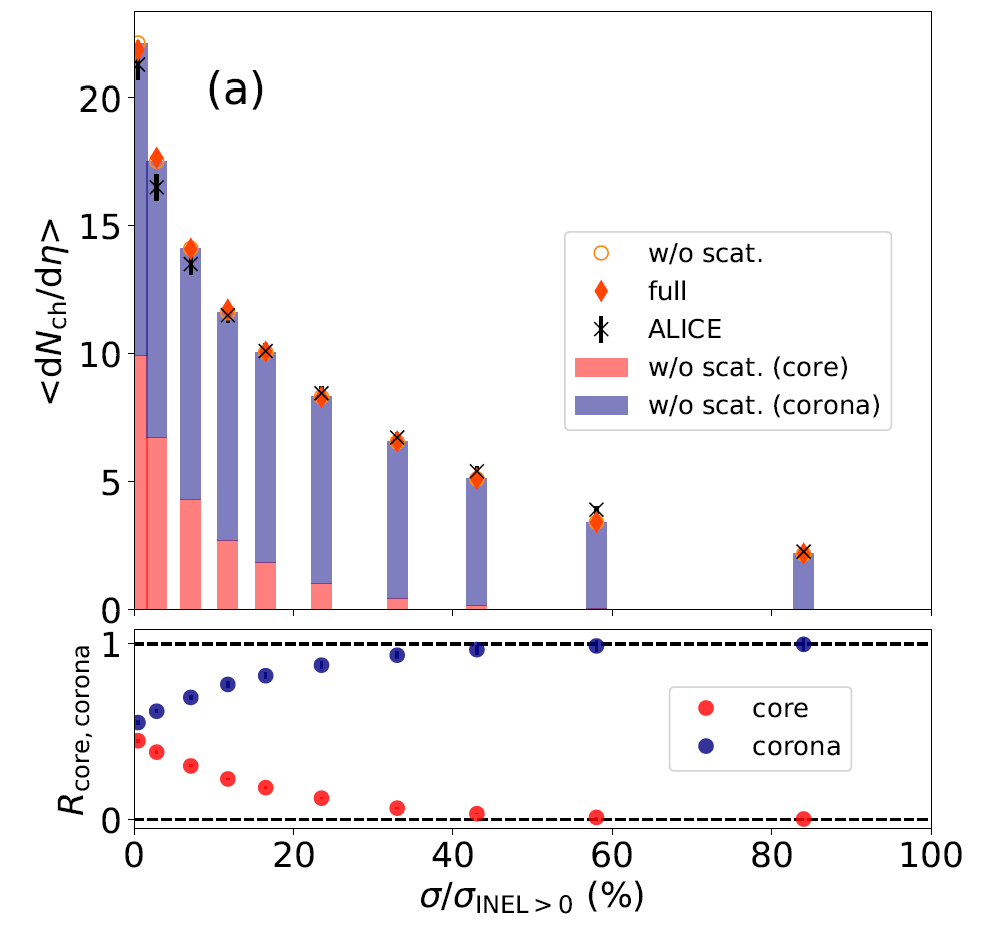 pp 7 TeV
PbPb 2.76 TeV
Corona
J. Adam et al., (ALICE Collaboration), Nature Phys. 13 535-539 (2017)
Core
K. Aamodt et al., (ALICE Collaboration), Phys. Rev. Lett. 106 032301 (2011)
2022/09/14,   Yuuka Kanakubo, Sophia Univ.
Lund University, Sweden
24
Fraction of core and corona in pp and PbPb
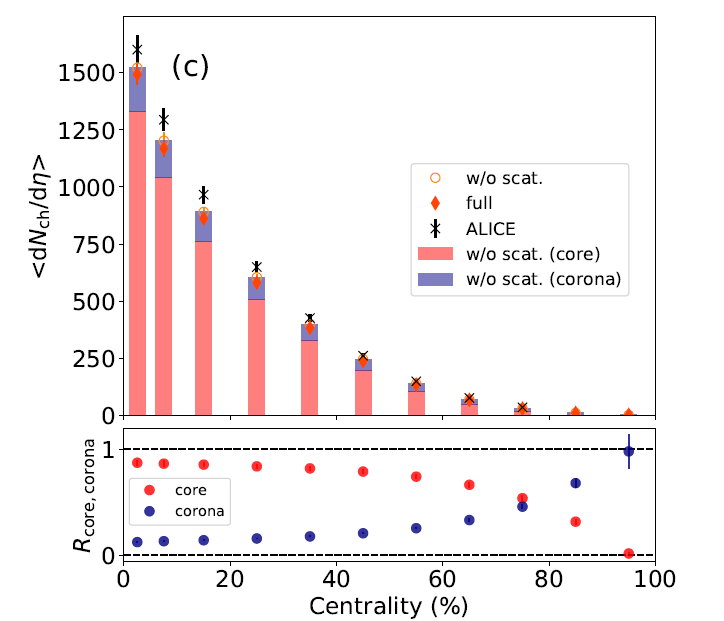 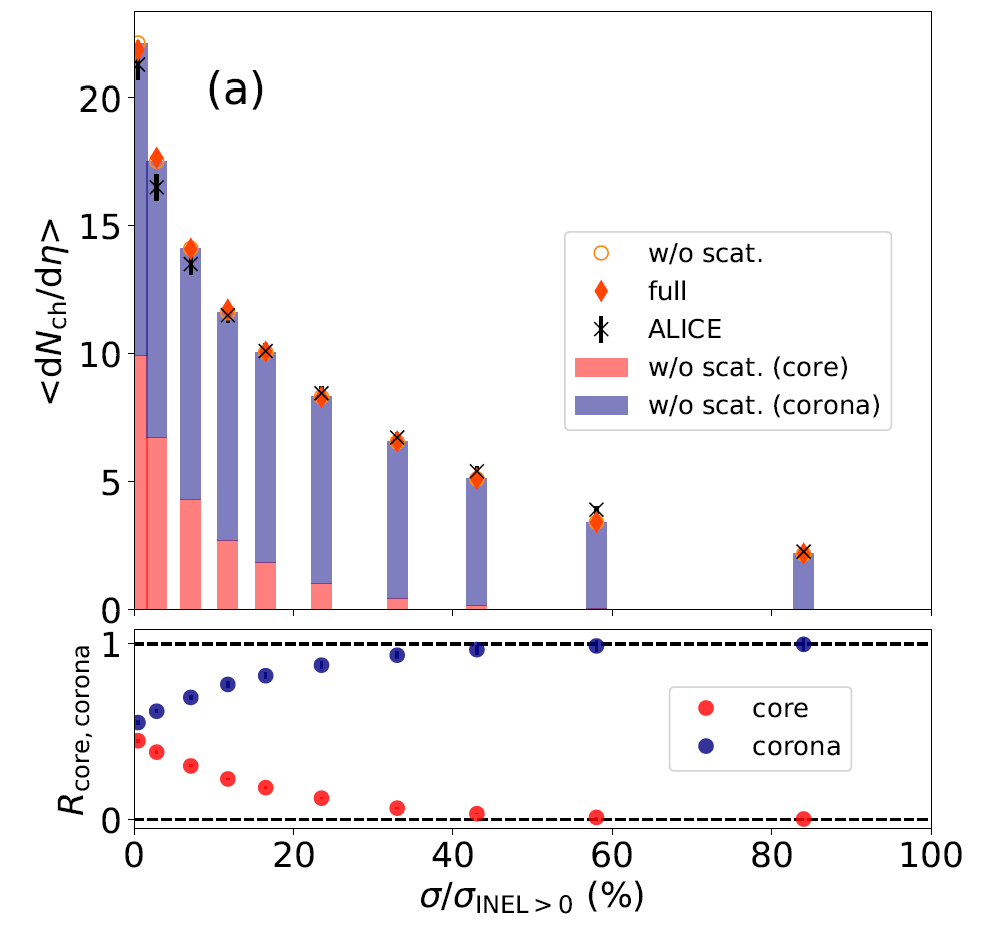 pp 7 TeV
PbPb 2.76 TeV
Corona
J. Adam et al., (ALICE Collaboration), Nature Phys. 13 535-539 (2017)
Core
K. Aamodt et al., (ALICE Collaboration), Phys. Rev. Lett. 106 032301 (2011)
 Need both equilibrated and non-equilibrated matter
in both pp and AA
2022/09/14,   Yuuka Kanakubo, Sophia Univ.
Lund University, Sweden
25
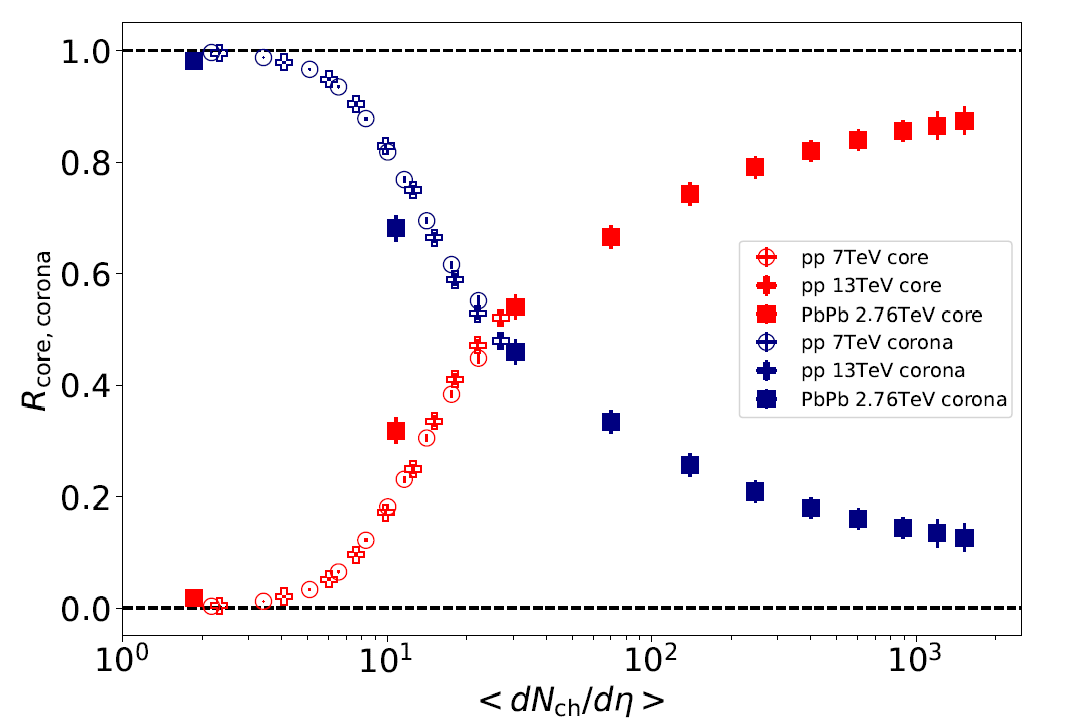 Core
Clear scaling with multiplicity
Corona
PbPb
pp
2022/09/14,   Yuuka Kanakubo, Sophia Univ.
Lund University, Sweden
26
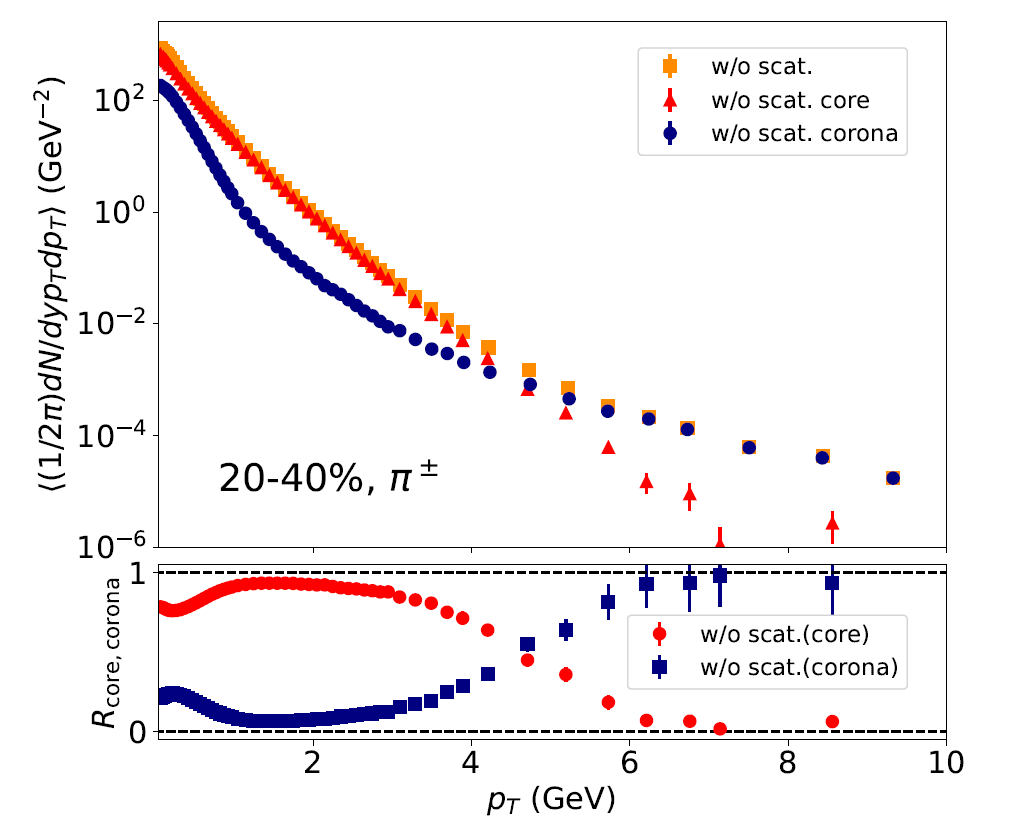 Core
Corona
Core-corona picture
2022/09/14,   Yuuka Kanakubo, Sophia Univ.
Lund University, Sweden
27
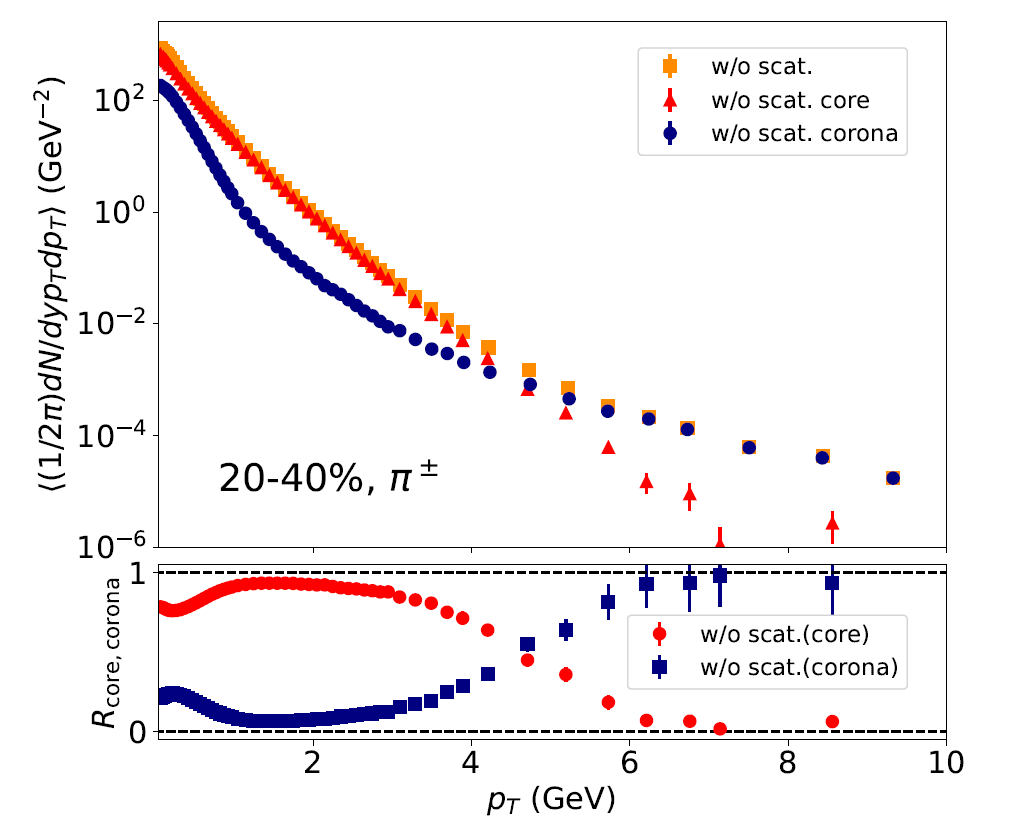 Core
Slight enhancement of corona components
Corona
Non-equilibrium corrections to core (equilibrium)
2022/09/14,   Yuuka Kanakubo, Sophia Univ.
Lund University, Sweden
28
Corona corrections to flow
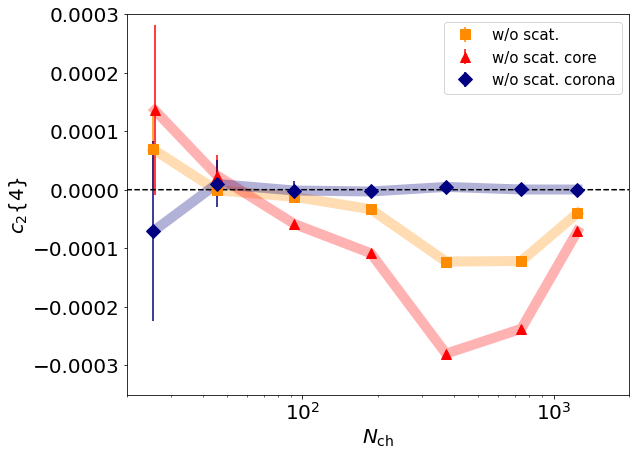  Diluted by corona
Conventional Hydro model
Comparison
Experiment
 Need both equilibrated and non-equilibrated matter
2022/09/14,   Yuuka Kanakubo, Sophia Univ.
Lund University, Sweden
29
Summary
Dynamical core-corona initialization (DCCI2)
Yield ratios of strange hadrons from pp to PbPb
Non-equilibrium corrections to core (equilibrium)
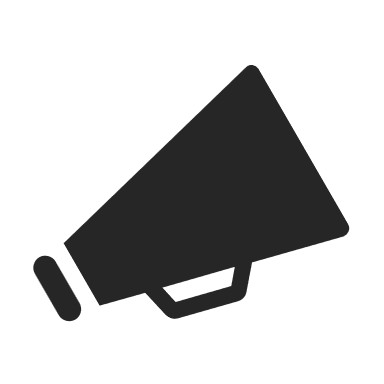 Need both equilibrated and non-equilibrated matter in both pp and AA
How far can we go with combination of hydro and PYTHIA?
2022/09/14,   Yuuka Kanakubo, Sophia Univ.
Lund University, Sweden
30
backup
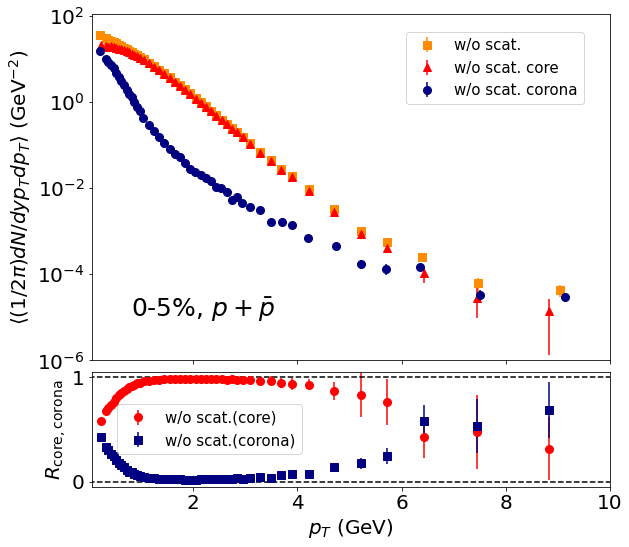 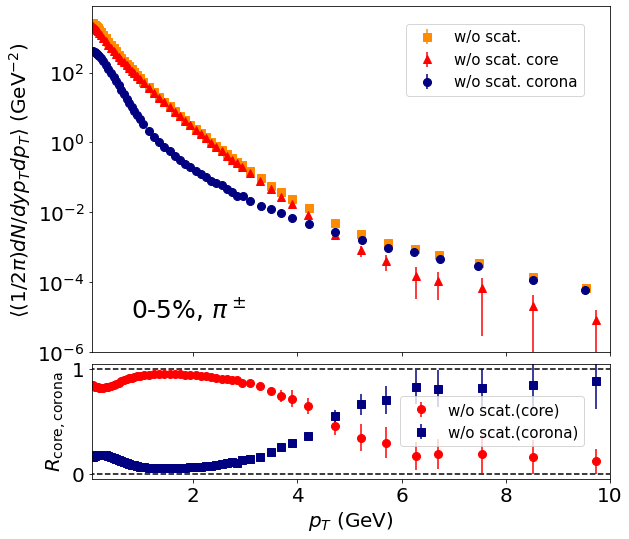 Core
Corona
for heavier hadrons
T. Hirano and Y. Nara, Phys. Rev. C 69, 034908 (2004).
2022/09/14,   Yuuka Kanakubo, Sophia Univ.
Lund University, Sweden
32
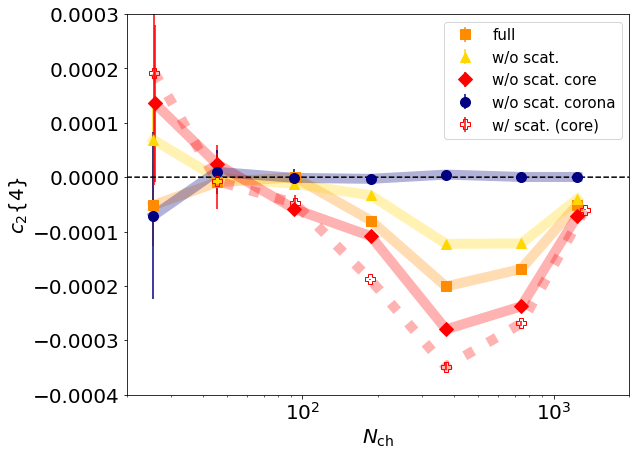 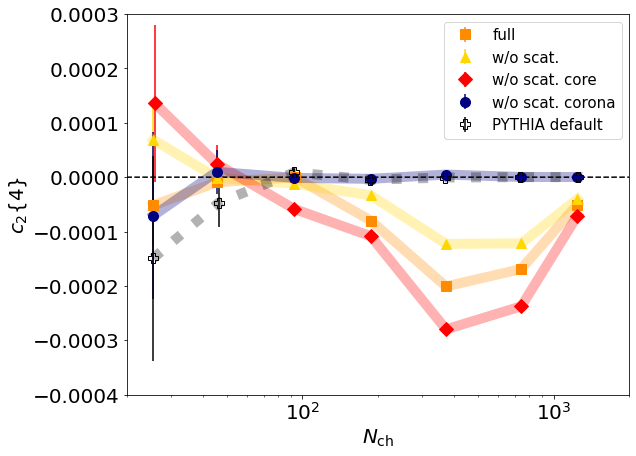 2022/09/14,   Yuuka Kanakubo, Sophia Univ.
Lund University, Sweden
33